بعض الأمراض الفايروسية الشائعة التي تصيب الأسماك  المستزرعة (4)
الاستاذ الدكتورة خالدة سالم النعيم
الأمراض  الفايروسية
مرض الكارب الربيعي Spring Viraemia of Carp
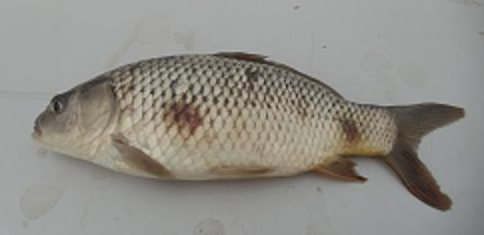 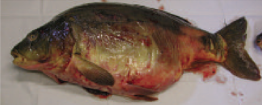 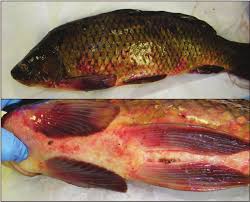 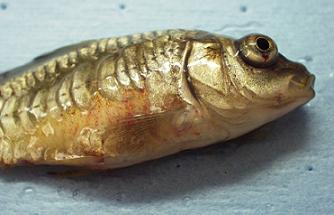 مرض النزف الدموي الفايروسيViral hemorrhagic septicemia
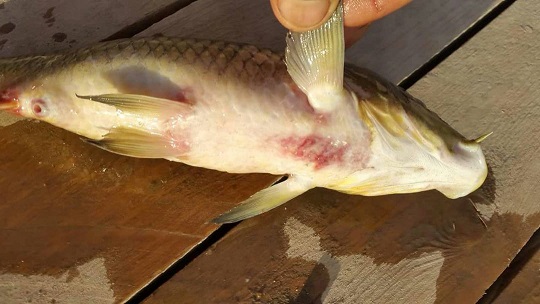 مرض الجدري Pox disease
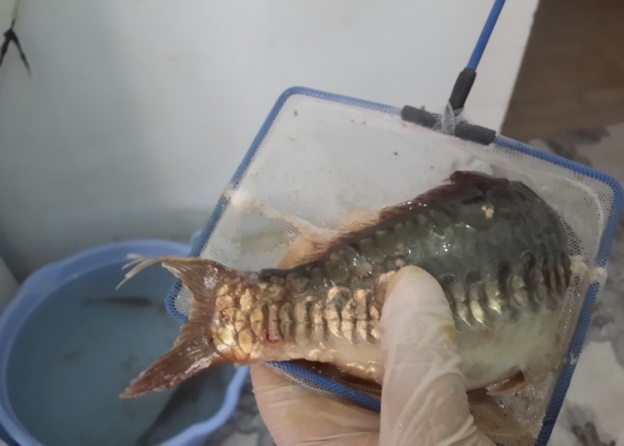